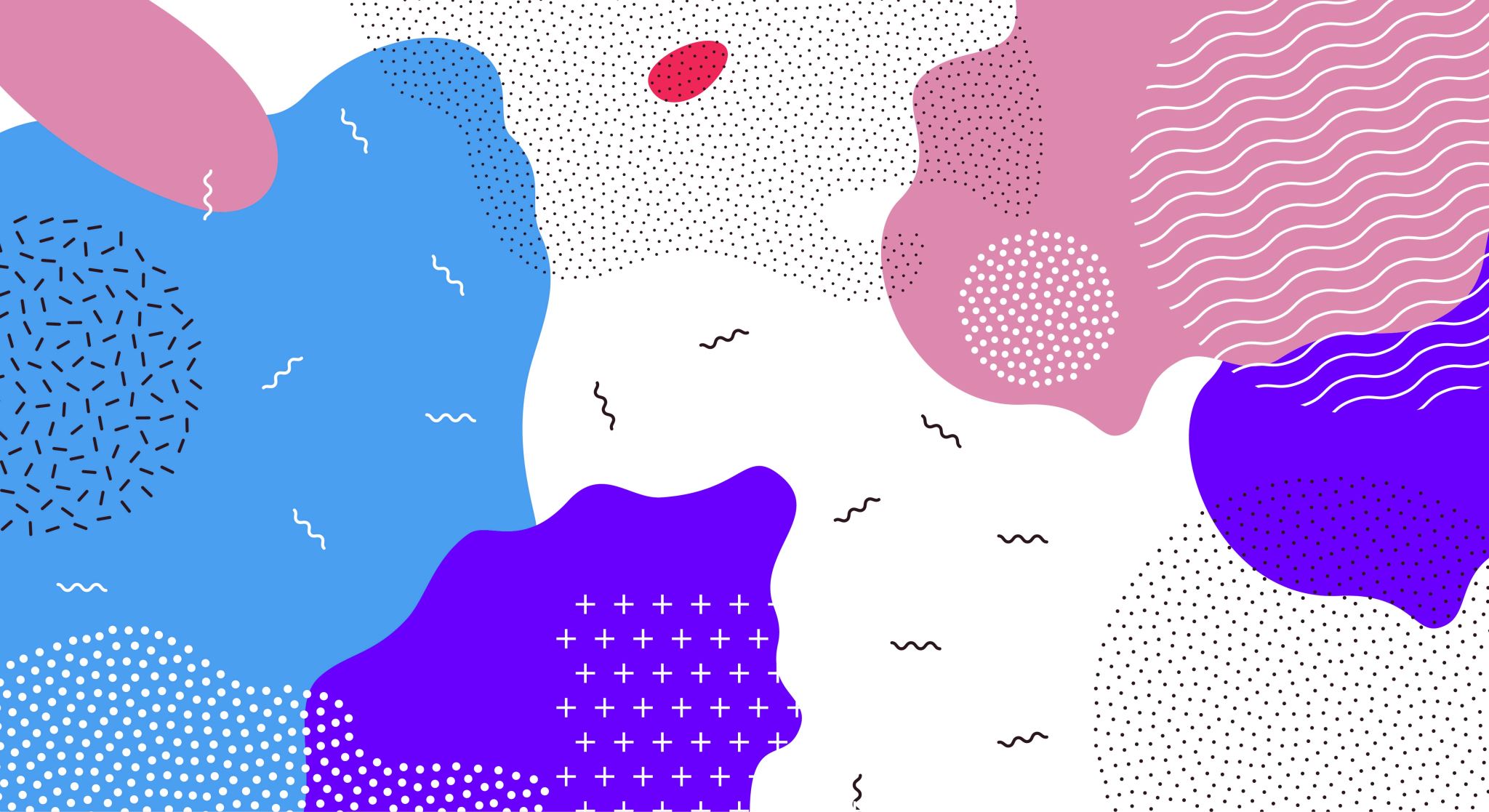 Matematička slikovnica
Lora Prpić 5.a
1. zadatak
Nika je za proljetne praznike putovala u Dubrovnik. Sa sobom je u auto ponjela list papira kvadratnog oblika. Zanimali su je opseg i površina papira čija je stranica duljine 7 cm?
Rješenje 1. zadatka
a= 7 cm

O= 4×a
O=4×7  cm
O= 28 cm
Opseg papira je 28 cm.

P= a×a
P= 7 cm × 7 cm
P= 49 cm
Površina papira je 49 cm.
2. zadatak
Slika koju majstor treba uramiti ima duljinu 70 cm i širinu 45 cm.
 Koliko je potrebno drvene rame za uramljivanje te slike? 
Ako majstor ima letvu dugačku 250 cm, koliko će mu ostati materijala?
Rješenje 2. zadatka
a= 70 cm 
b= 45 cm

O= 2×a + 2×b
O= 2×70 cm + 2×45 cm
O= 140 cm + 90 cm
O= 230 cm
Majstoru je potrebno 230 cm drvene rame.
250 cm – 230 cm= 20 cm
Ostat će mu 20 cm materijala.
3. zadatak
Luka je kupio CD za 107.5 kn, kalkulator za 83.35 kn i olovku za 1.45 kn. Dao je blagajnici određenu svotu novca nakon čega mu je ona vratila 8.60. Koliku je svotu Luka dao blagajnici?
Rješenje 3. zadatka
107.5 kn + 83.35 kn + 1.45 kn 
= 190.85 kn + 1.45 kn = 
192.30 kn

192.30 kn + 8.60 kn =
200.90 kn
  Luka je blagajnici dao 200.90 kn.
4. zadatak
Nina i Petra uspoređuju ocjene iz likovne kulture. Izračunaj njihove prosječne ocjene iz likovne kulture. Koja je bolja učenica?
Ninine ocjene: 5, 5, 4, 3, 5, 5, 4, 4, 1, 1
Petrine ocjene: 2, 4, 5, 5, 5, 4, 5, 5, 1, 5
Rješenje 5. zadatka
Ninin prosjek:
(5+5+4+3+5+5+4+4+1+1)÷10=
37÷10=
3.7

Petrin prosjek:
(2+4+5+5+5+4+5+5+1+5)÷10=
41÷10=
4.1

Petra je bolja učenica.
6. zadatak
Nacrtaj 1 pravi kut, 1 puni kut, 1 ispruženi kut i 1 tupi kut
Rješenje 6. zadatka
Ispruženi kut:

                    b                                   a
                                       V

Tupi kut:
           
           b                                                               a

                                             
                                             V
Pravi kut:
  a


   V                 b
Puni kut:

               V                               b
                                                 a
7. zadatak
Lanin pod sobe je kvadratnog oblika i ima 25 kvadratnih metara. Koliki je opseg poda sobe?
Rješenje 7. zadatka
P= 25 m
P = a × a
25 = a × a
a= 5 m 
O= 4 × a
O= 4 × 5 m
O= 20 m

Opseg poda Lanine sobe je 20 m.
8. zadatak
U pet vreća pšenice nalazi se ovim redoslijedom:
43.09 kg, 43.6 kg, 43.67 kg, 42.79 kg, 43.58 kg pšenice. U kojoj je vreći najviše, a u kojoj najmanje pšenice?
Rješenje 8. zadatka
Najviše se nalazi u trećoj vreći, a najmanje u četvrtoj.
9. Zadatak
Izračunaj
183.86 – (99.69 – 46.55)

 208.1 + 64.95 +  48.771

 0.125×8×0.4

 14.3 ÷ (19.64 + 6.36) – 0.245
Rješenja 9. zadatka
183.86 – (99.69 – 46.55)=
  183.86 – 53.14=
  130.72

208.1 + 64.95 + 48.771=
  273.05 + 48.771=
  321.821 

0.125 × 8× 0.4=
   1 × 0.4=
   0.4

14.3 ÷ (19.64 + 6.36) – 0.245=
   14.3 ÷ 26 – 0.245=
   0.55 – 0.245=
    0. 305
10. zadatak
Prozorsko je staklo u obliku pravokutnika duljine 117 cm i širine  71 cm. Izračunaj ospeg i površinu toga stakla.
Rješenje 10. zadatka
a= 117 cm
b= 71 cm 

O= 2×a + 2×b
O= 2×117 cm + 2×71 cm
O= 234 cm + 142 cm
O= 376 cm

P= a×b
P= 117 cm × 71 cm
P= 8,307 cm